PRESENTACION DE DIAPOSITIVAS
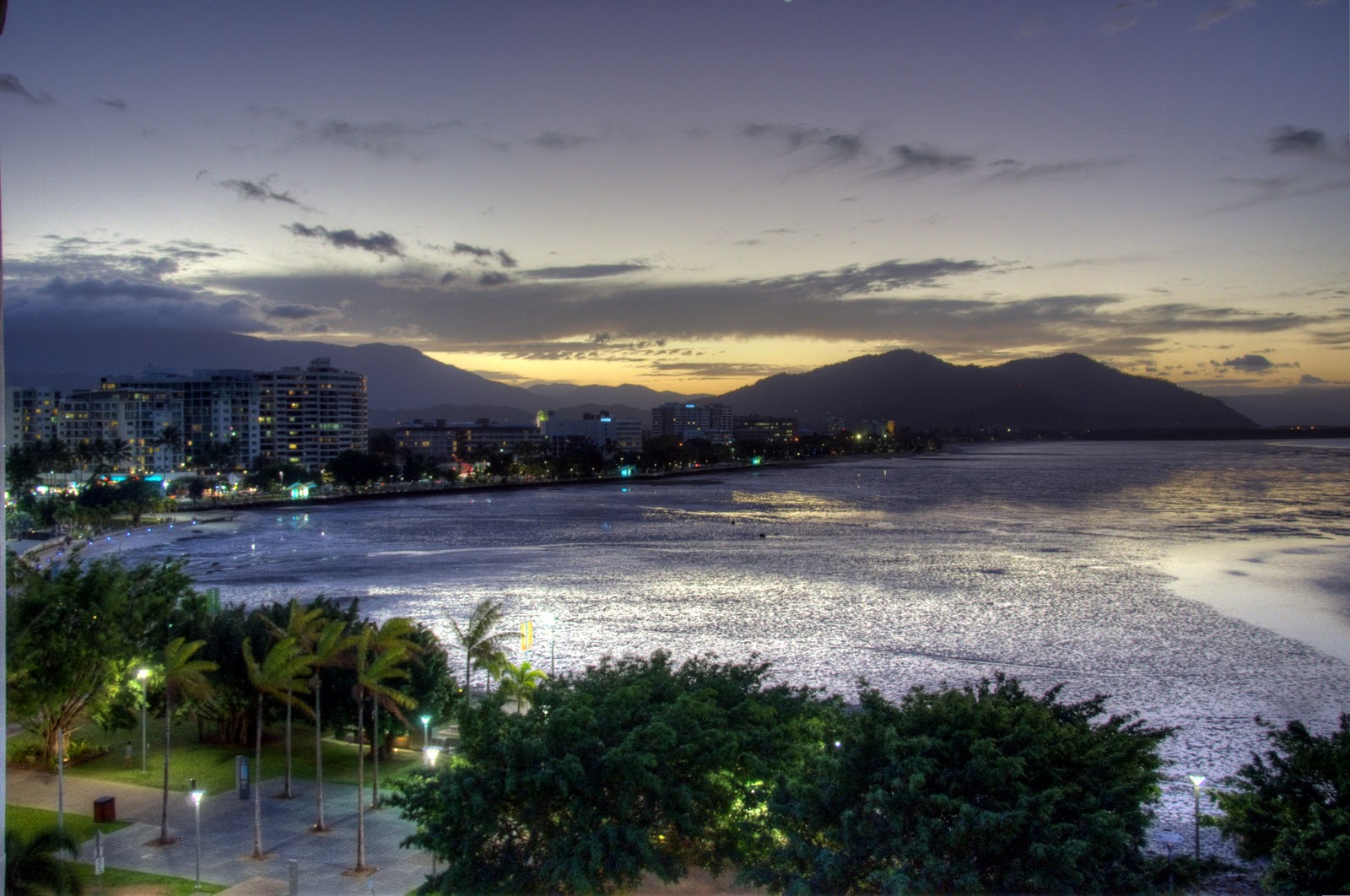 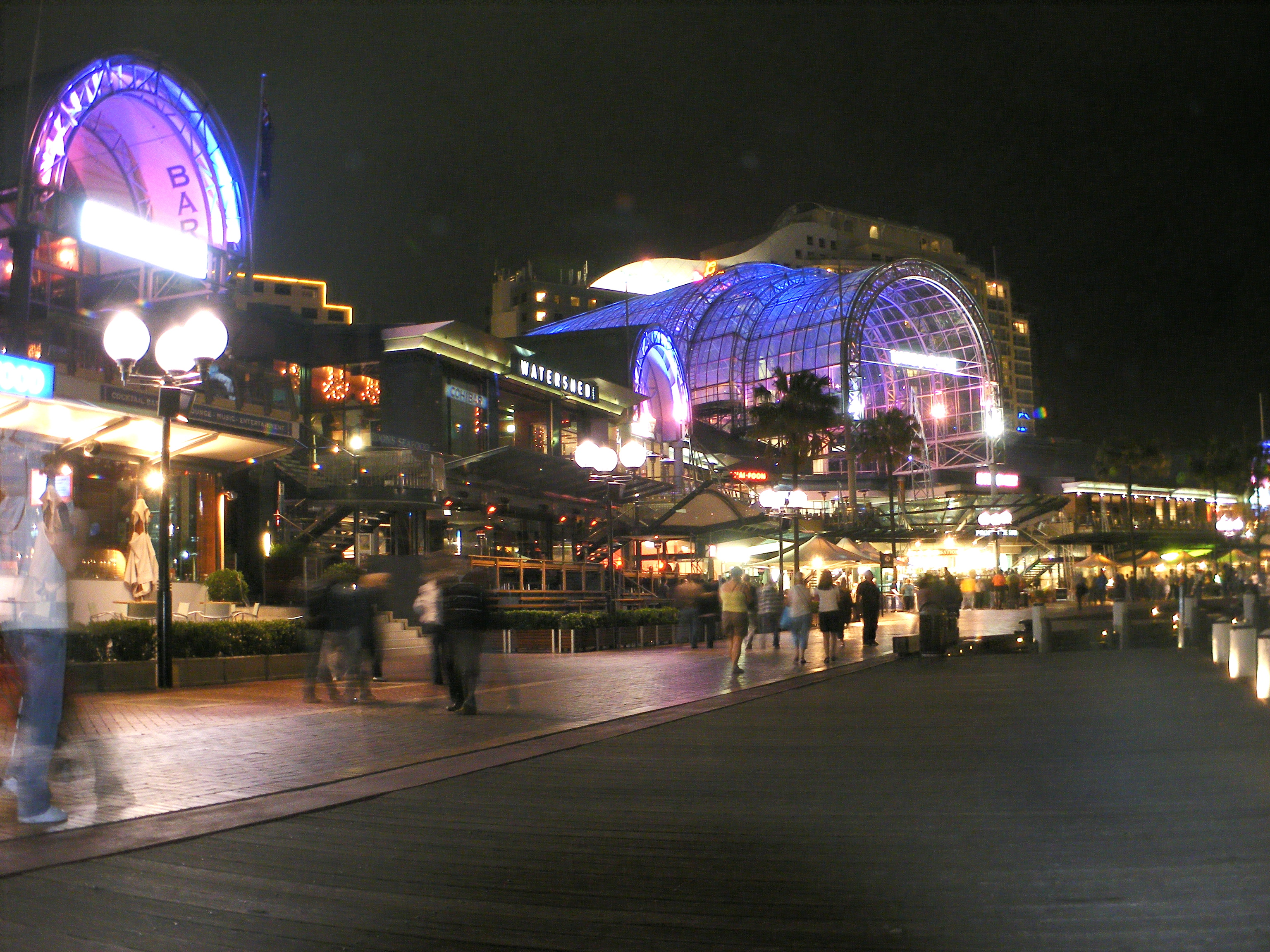 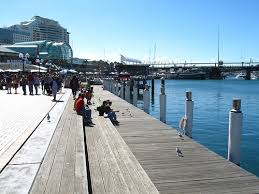